A Multi-disciplinary Perspective on Decision-making and Creativity:
Using the Diversity of Truth-seeking and Sense-making to Advantage in Organizational Contexts
Wayne Smith, Ph.D.
Department of Management
CSU Northridge
Updated: Wednesday, August 28, 2013
1
2 – Definitions and Examples
2
What is Decision-making?
Thinking and Deciding
Decision-making is a skill
3
Spiritual Advisor - wide
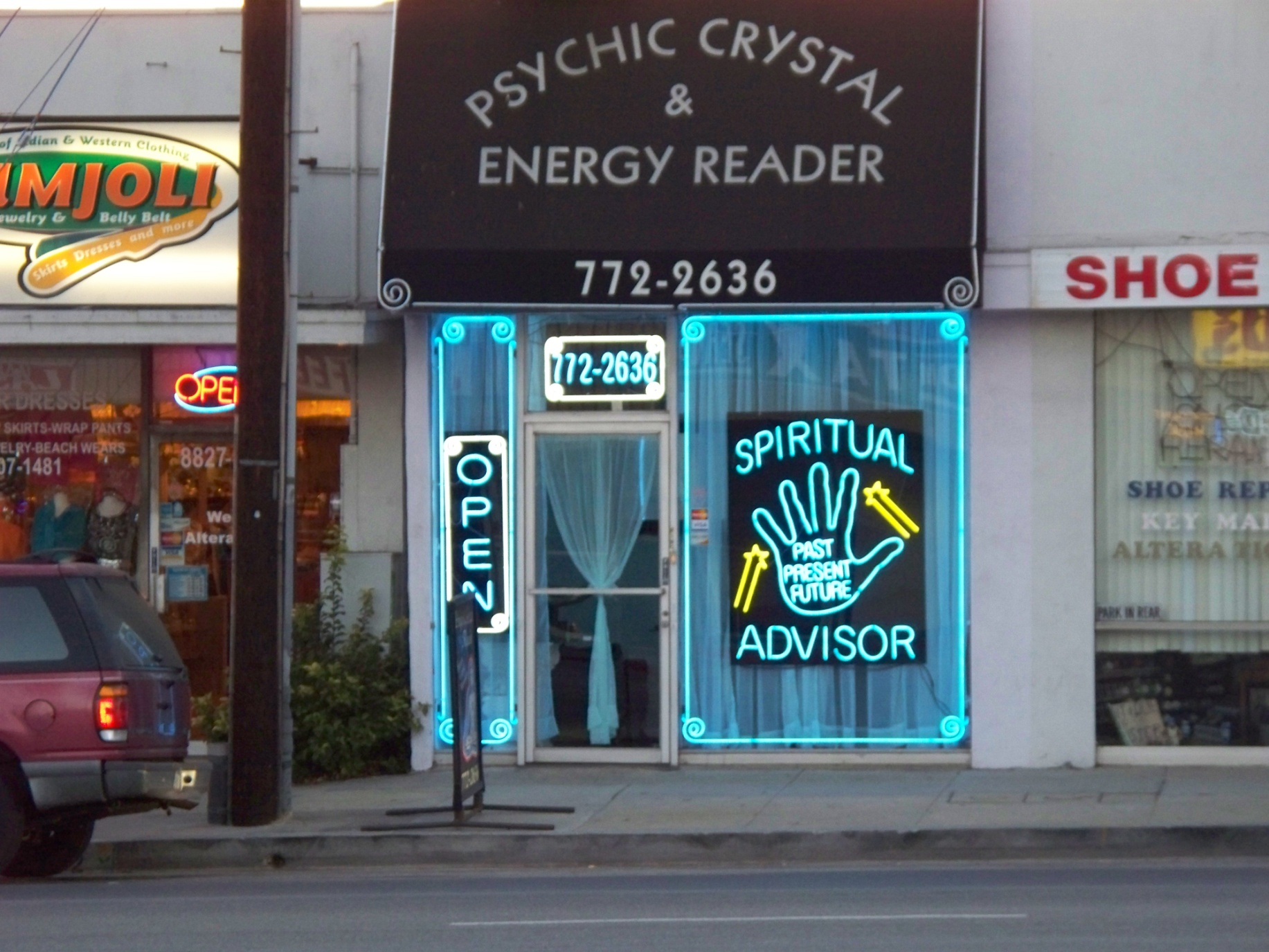 Spiritual Advisor – up close
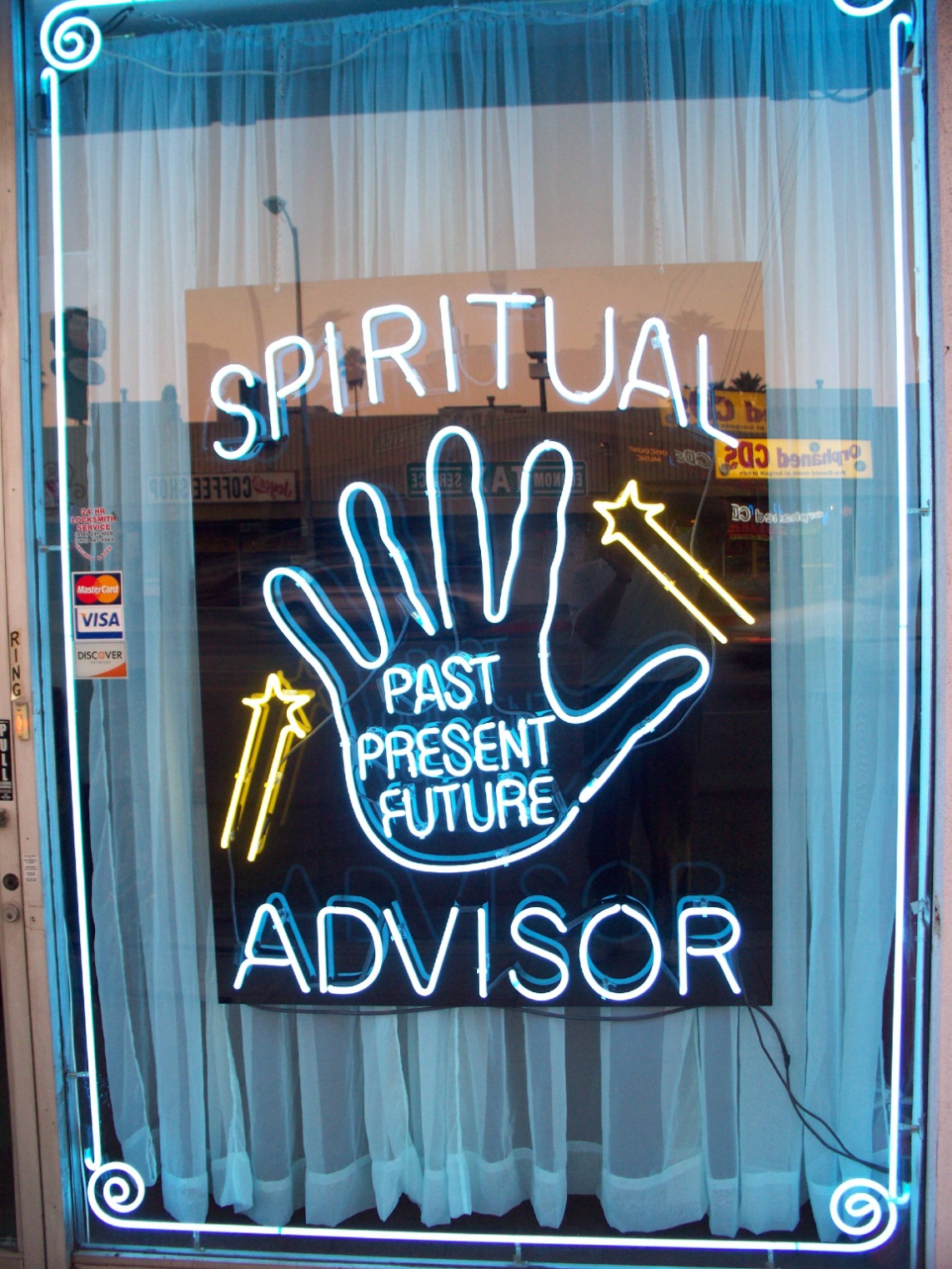 What is Decision-making?
What is Decision-making?
Formal Definition
“The process of identifying problems and opportunities for the Organization”
Requires 1), design a choice, 2), form expectations, and 3), evaluate the consequences
Informal Definition of a Decision
Deliberate, Conscious (e.g., material choice)
Automated, Saccadic (e.g., eye movement)
Short sequences (e.g., driving a car)
Long sequences (e.g., life-time investment)
6
What is Decision-making?
“Rational” Decision-making
Uncertainty
Chance
Explanation
correlation and causation
Expected Utility Theory
Fundamental preferences
7
What is Decision-making?
Assumptions of “Rational” Decision-making
Clear and unambiguous problem
Complete and perfect Information
Single, well-defined goal
No conflicts or hidden dependencies
Maximal pay-offs
Abundant time and resources
Willingly implemented and supported by all constituents and stakeholders
8
What is Decision-making?
Problems with preferences
Known preferences vs. Unknown preferences
Known preferences, but preferences are not acknowledged (or rather, they are denied)
Explicit preferences vs. Implicit preferences
Explicit preferences, but preferences are not transmitted clearly (or rather, received unambiguiously)
Preferences can change in time and space
Linking other preferences to choice
9
What is Decision-making?
“Other than Rational” Decision-making
“Bounded Rationality” (Herb Simon)
“satisficing”
Prospect Theory (Kahneman/Taversky)
We weigh gains and losses differently
Sometimes we are “risk-adverse”; sometimes we are “risk-seeking”
“Behavioral Economics”/“Behavioral Finance”
Theories, models, and frameworks that explain/predict how humans make less-than maximal/optimal decisions
Expert Judgments
Strategy, Heuristics, Anchoring/Adjustment
10
What is Decision-making?
“Other than Rational” Decision-making
Cognitive Neuroscience
The brain is a neural network and operates most decidedly in a non-linear manner
Intuition
We actually decide first, then analyze/justify second
Reasoning from Analogy
Emphasize similaries, but emphasize differences
Sensemaking
No unilateral decision-making; it’s “shared cognition”
Stories and Scenarios
Sometimes, this is all we have
11
Decision Making and Creativity (in a Management Context)
You’ve all had a bunch of classes now
Here’s our focus for this course

DM&C and Leadership
DM&C and Ethics
DM&C and Strategy
DM&C and Communication
DM&C and Teams
DM&C and Risks
12
What is Creativity?
Formal Definition
“The generation of novel ideas that may meet perceived needs or respond to opportunities for the Organization”
Requires 1), unique techniques, 2), observe needs/opportunities, and 3), evaluate the desired impact

Obviously, creativity needs to be…
Legal, Ethical, Value-focused
13
RedBox Video Vending
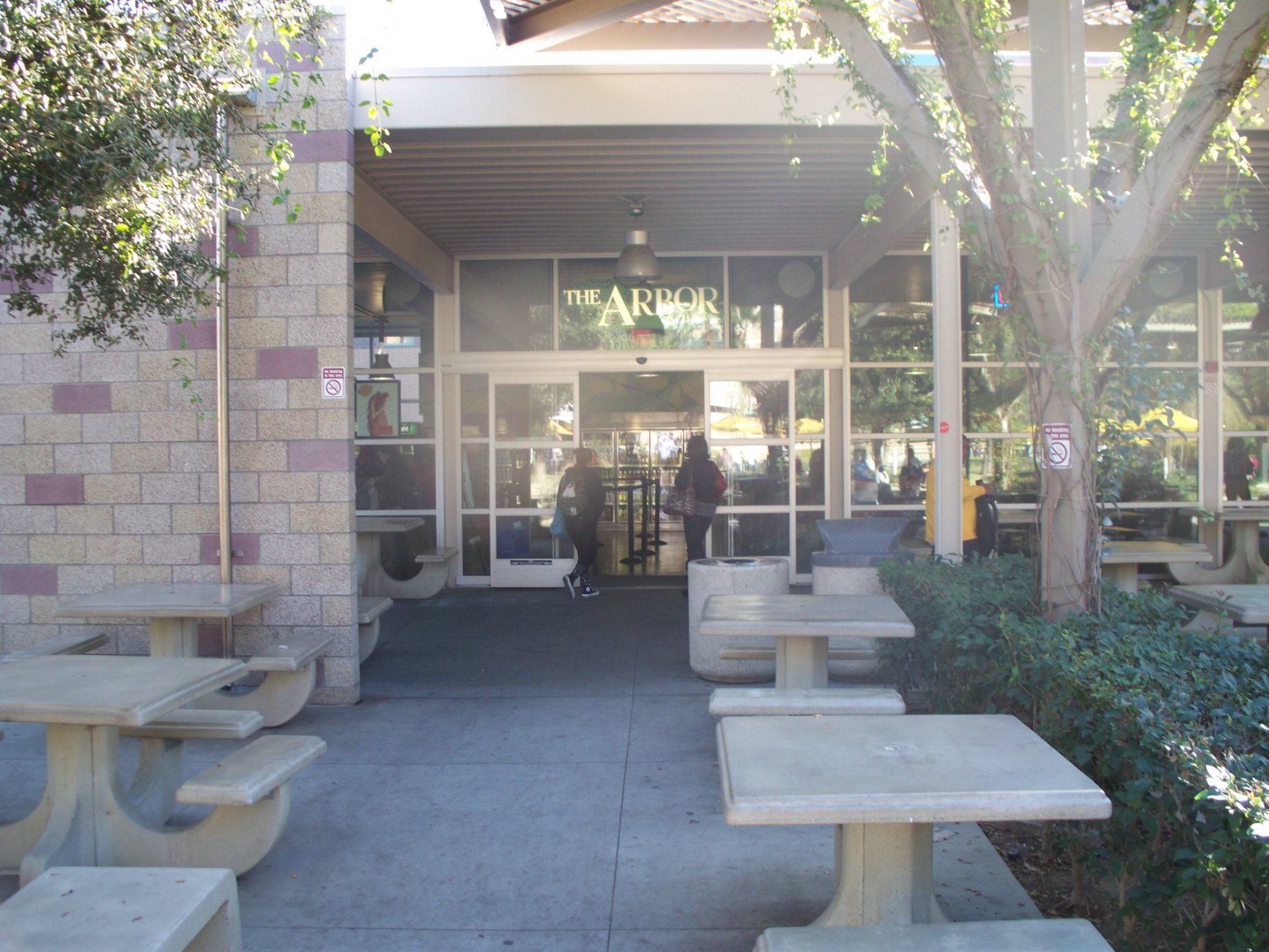 RedBox Video Vending
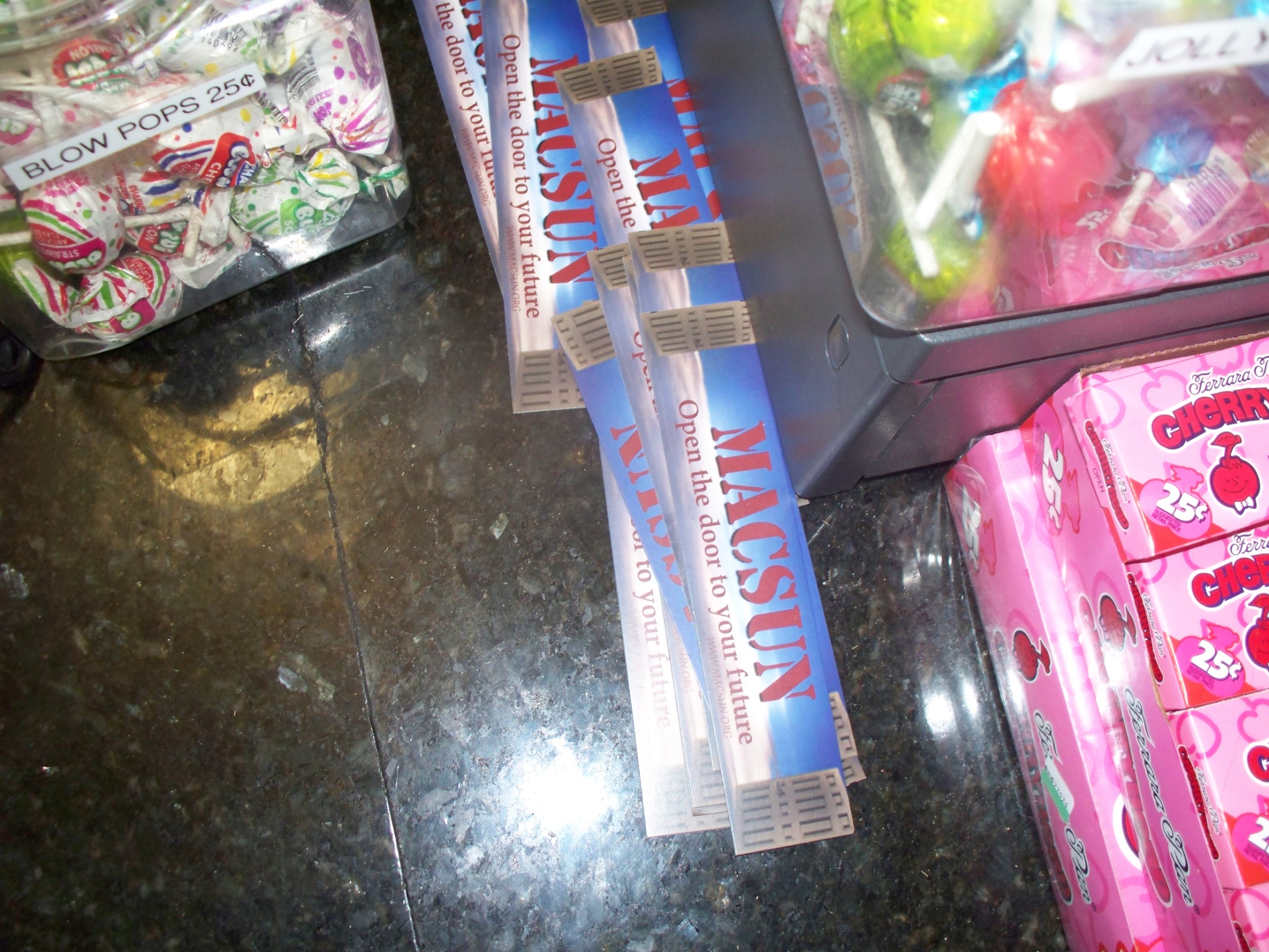 Body Shop - wide
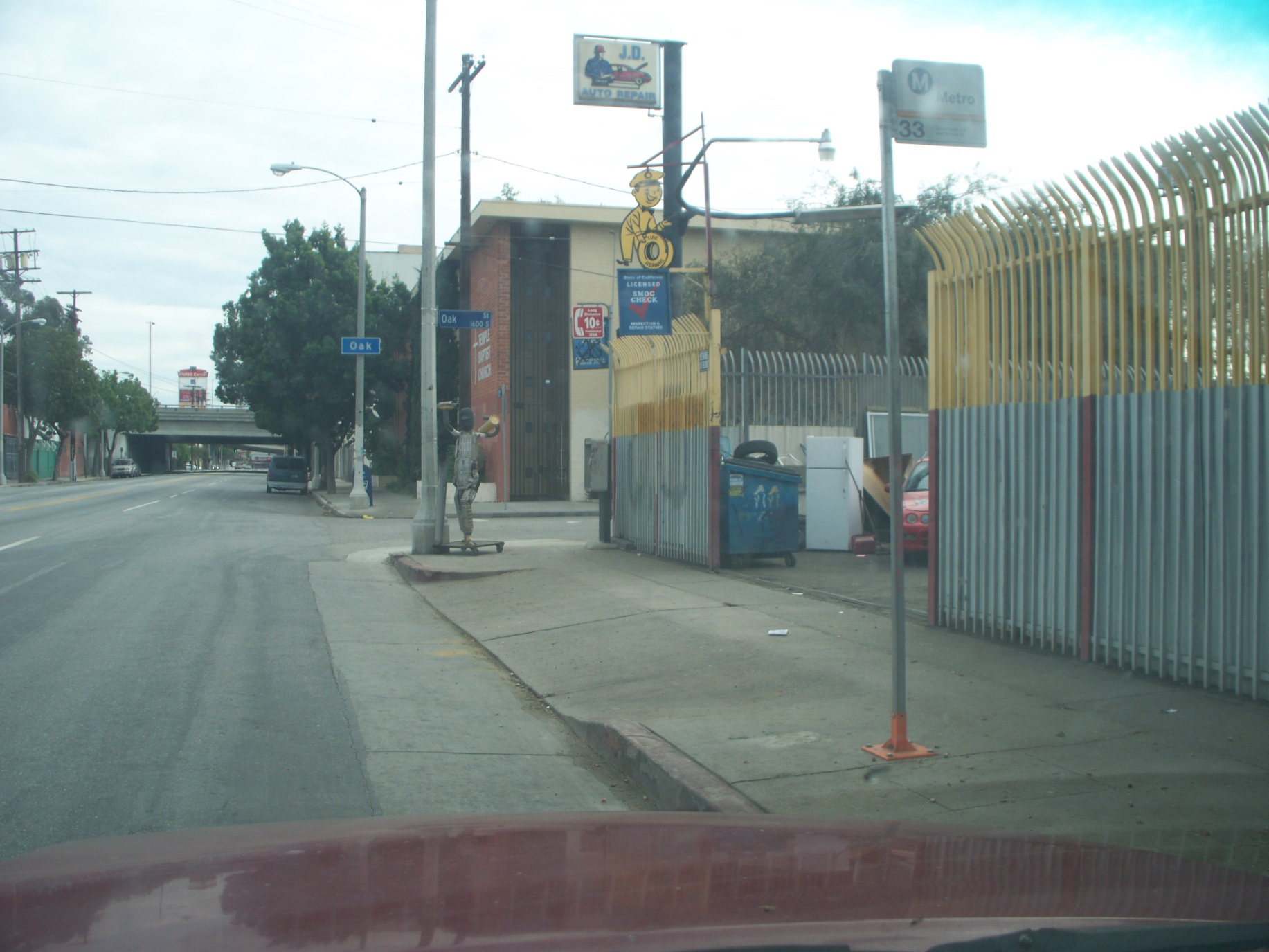 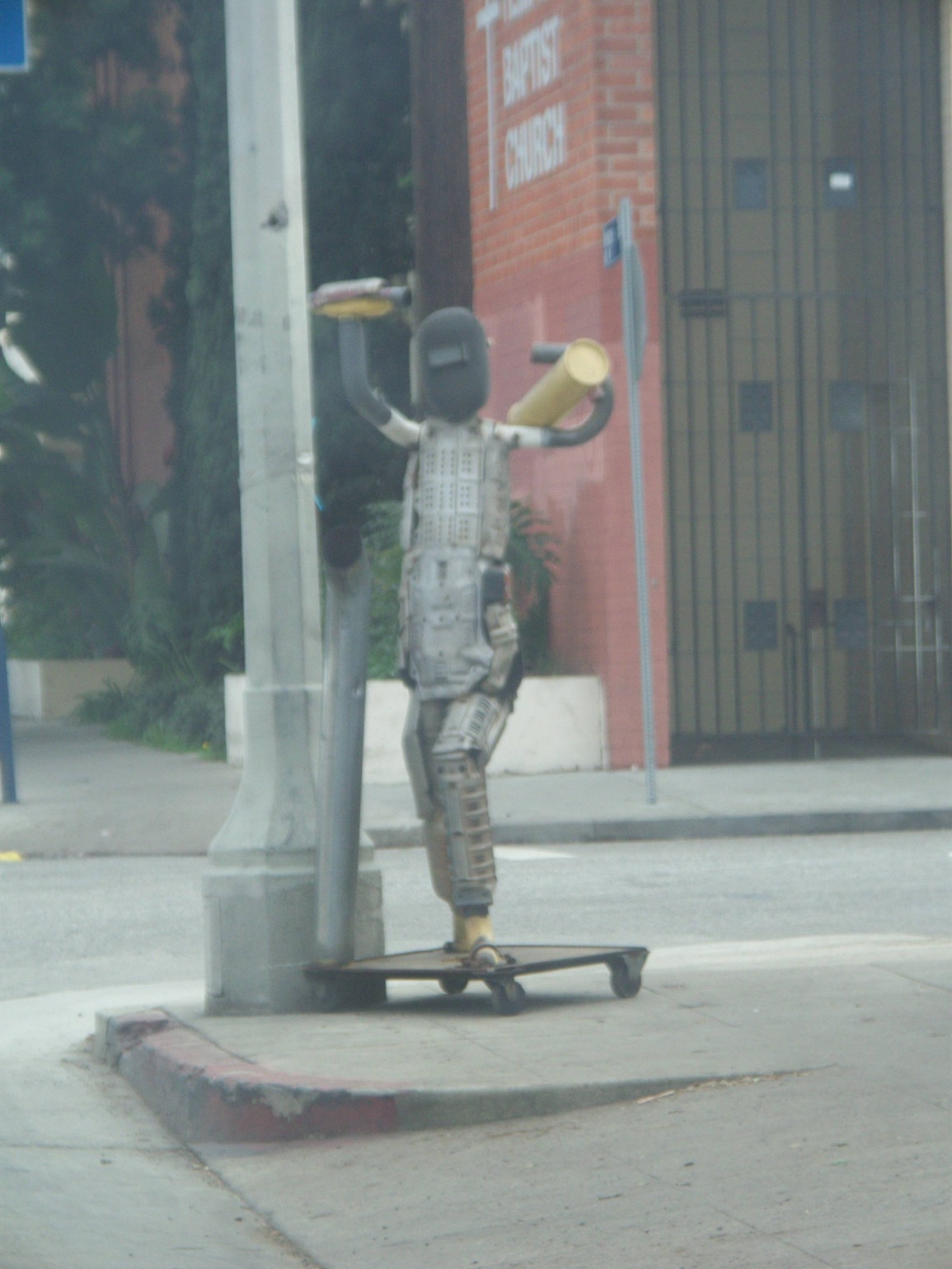 Body Shop – up close 1
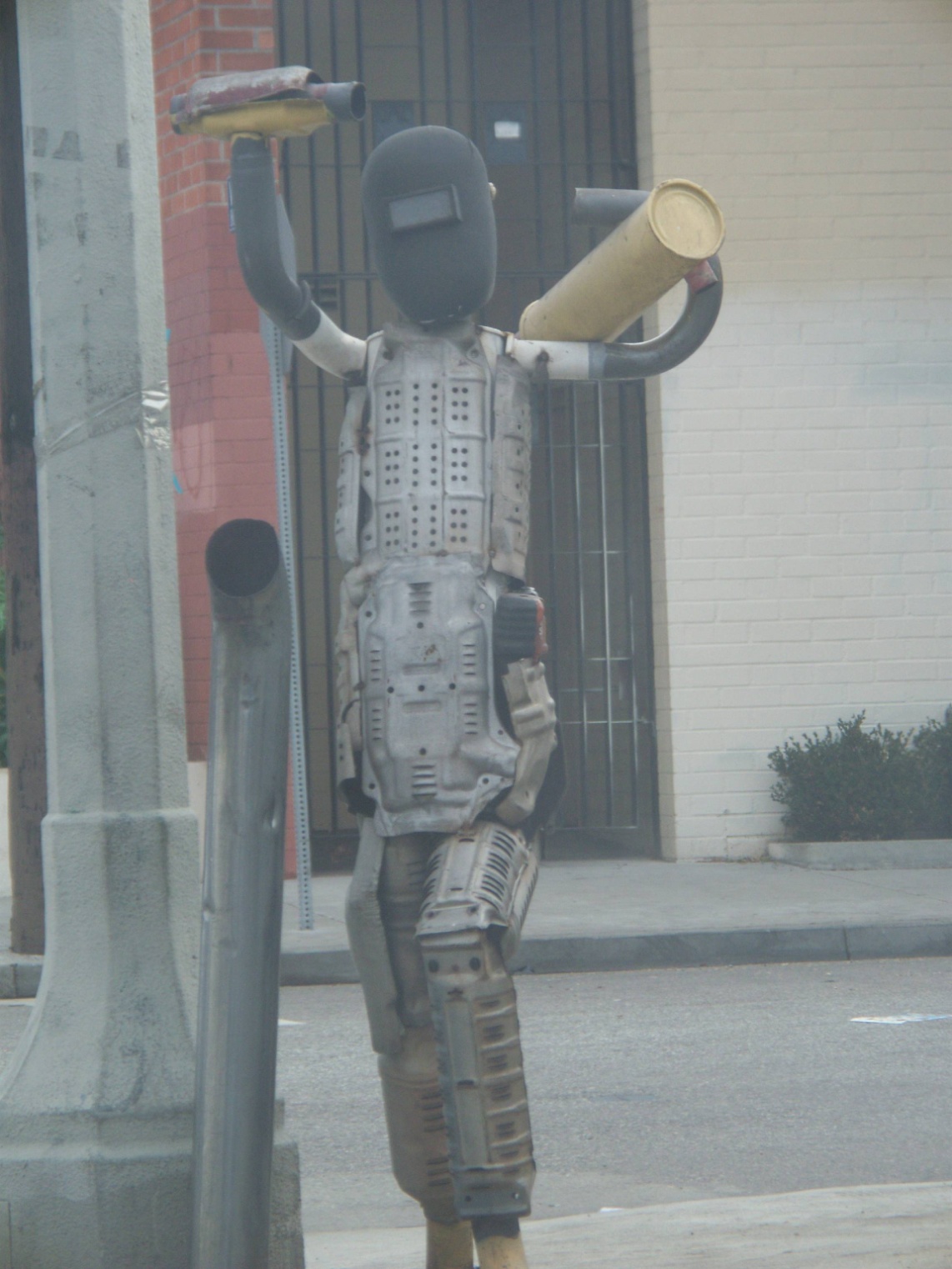 Body Shop – up close 2
CSUN Walking Bridges
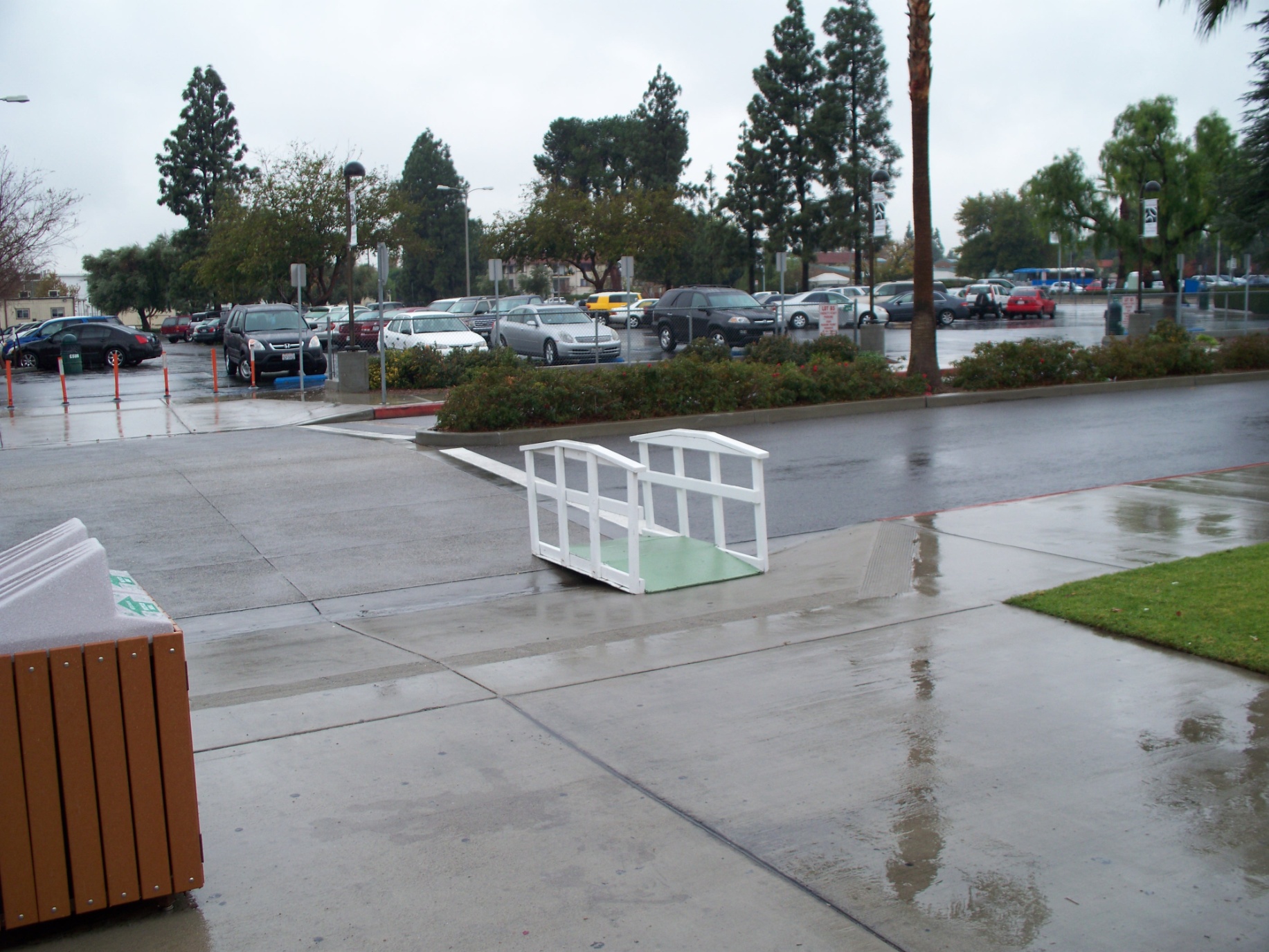 CSUN Walking Bridges 2
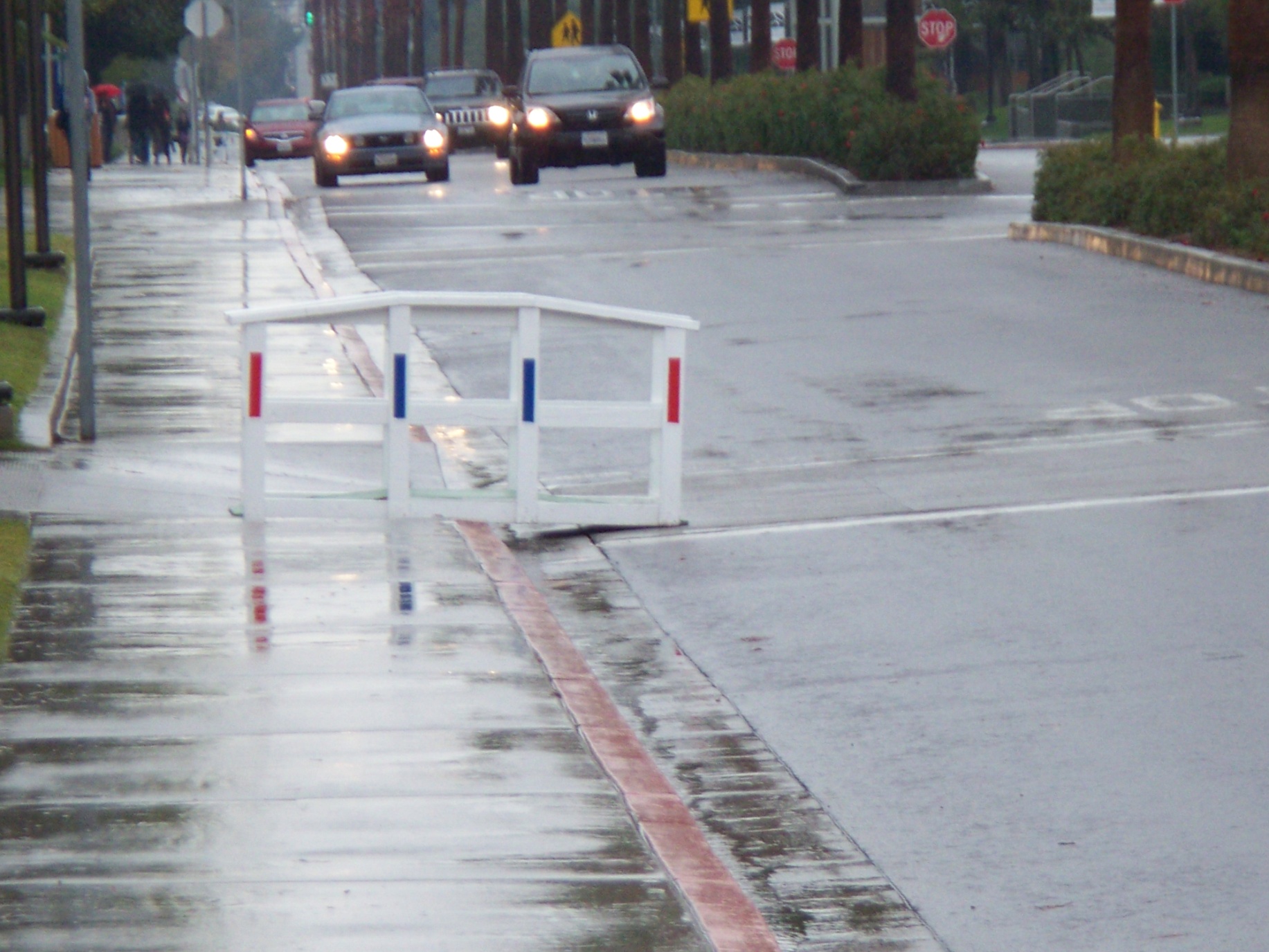 Gas pump hose joint
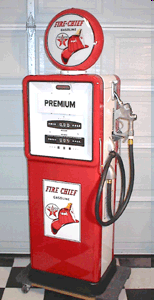 Gas pump hose joint
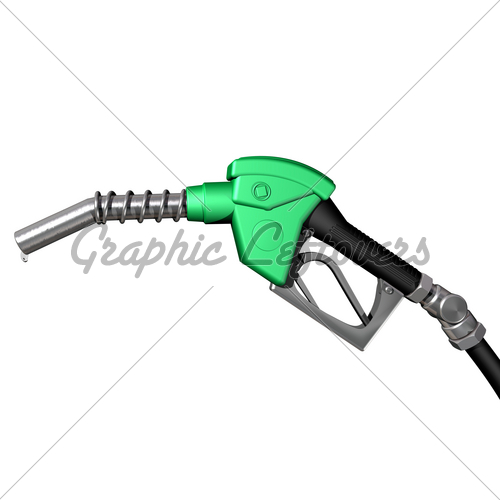 RedBox Video Vending
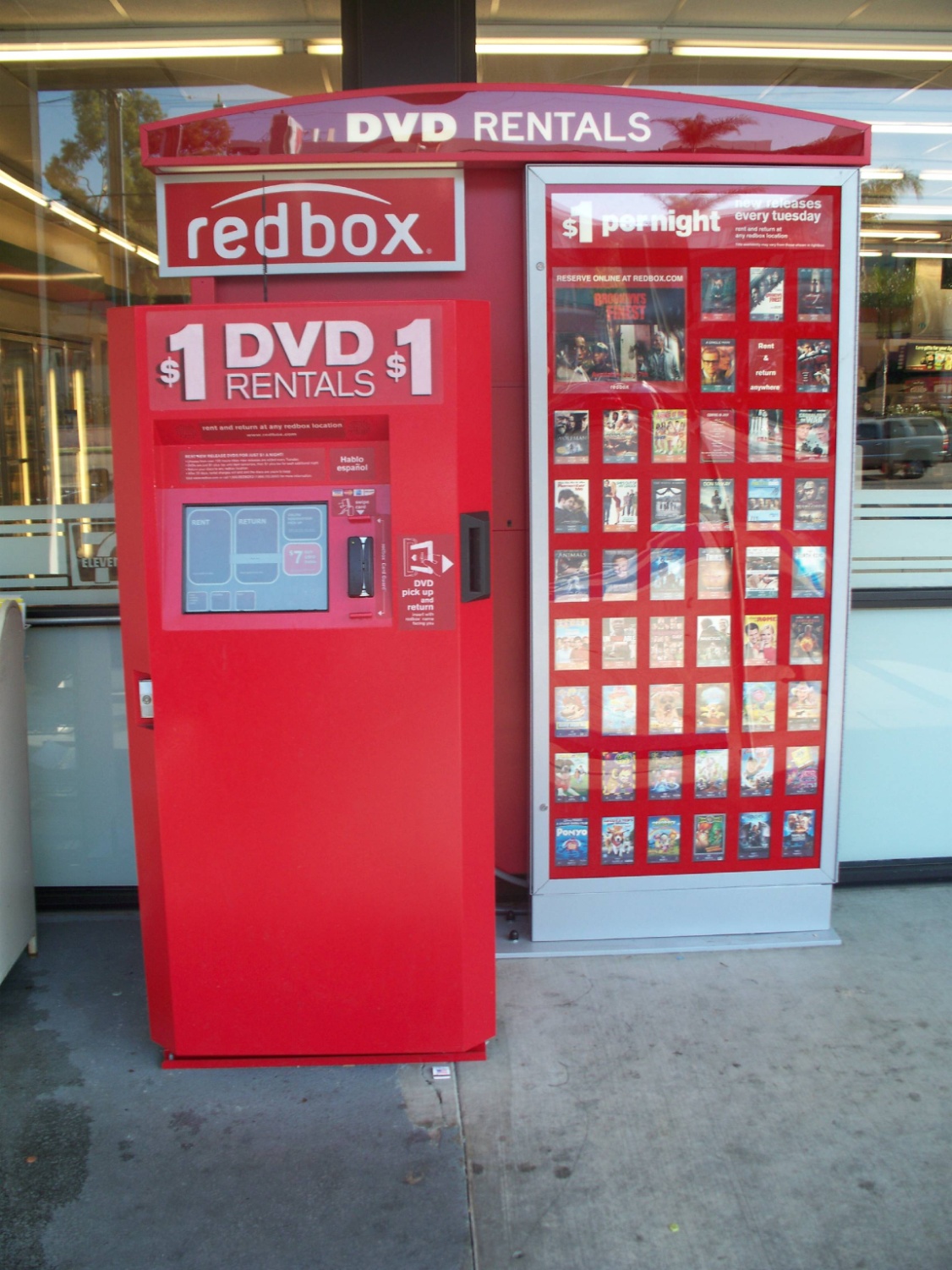 Management Decision-making
Desire
Prediction
Desire
Explanation
Modeling
Judgment
Motivational
Biases
Model-based
(Ha confirmation)
Quant-
ified
Risk
(with
some
data)
Qualified
Risk
(without
much
data)
Probability
PO
KE/SL/RO
BJ
CR
objective
subjective
Model-free
(machine learning)
Task
Complexities
Leverage
Serendipity,
Control
Complexity
Maximize
Rationality,
Minimize
Uncertainty
Change
24
Management Decision-making(key dimensions)
Model-based
Model a H0 Hypothesis and then test sample data against one or more distributions (e.g., Binomial, Normal, Student-t, Poisson, Chi-square, etc.)
Model-free
Sensor Dynamics, Association Rules, Bayesian Analysis, Clustering, Classification, Decision-Trees, Network Analysis
Motivational Biases
Anchoring, Framing, Education-level, Experience and Expertise, Cognition, Instinct, Satisficing, Peers & Crowds
Task Complexities
Sell a banana, Reconcile monthly A/R, Contact a new customer, Hire/Retain/Promote employees, Re-design process and product, Merge & acquire organizations, …Facilitate and Negotiate Middle-East Peace
25
Sources
Daft, R., and Marcic, D. (2011) Understanding Management (7th ed.), South-Western College Publications.
Hastie, R., and Dawes, R. (2010), Rational Choice in Uncertain World: The Psychology of Judgment and Decision Making, Sage Publications.
O’Hagan, A. et al. (2006), Uncertain Judgments: Eliciting Experts’ Probabilities, John Wiley and Sons.
26